Define a Value Proposition: Partner Value Canvas
Use the space below to document key information about your proposed partnership, including your proposed innovation goals, the role you would like to play in the partnership, as well as your strengths and gaps. Spend some time thinking about your “hidden asset,” the unique attributes or resources you would not necessarily think of that a partner may find valuable
What are you trying to do? (What innovation goals are you trying to accomplish through this partnership?)
What role do you want to play in the partnership? (i.e., coordinator, enabler, motivator)
What do you have? (What resources do you have to help achieve your innovation goals?)
What do you need? (What resources or capabilities gaps are relevant to your innovation goals?)
What are your team’s hidden assets? (What is your team best at?)
Define a Value Proposition: Partner Portrait
The Partner Portrait is a useful of your potential partner. You may create a Partner Portrait about a specific partner or a type of partner you seek to engage (e.g., a large, private sector company in the biomedical space). Document as much information as you can about the potential partner, including background, needs, and values, as well as the manner in which the potential partners’ current actions align with these factors.
Who is your target partner?
What sector is the target partner from? (i.e., private, public, or social sector)
What are your target partner’s values? (What drives your target partner’s decision-making process?)
What does your target partner want? (What do you know about your target partner’s goals?)
What is your target partner’s background? (List all the background information possible)
What are your target partner’s current actions? (How does your target partner act on its background, needs, and values? What does your target partner offer?)
Define a Value Proposition: Define Your Value Proposition Statements
The Define Your Value Proposition Statements worksheet builds off the previous two worksheets. Fill in your Partner Value Canvas data on the left side and your Partner Portrait data on the right side. Put yourself in the position of your target partner. Based on the info that you collected about the potential partner’s background, needs, and values, identify statements in your Partner Value Canvas that you think may be persuasive. Use these identified statements to craft 5-8 compelling value proposition statements in the center column below.
Value Proposition Statements
Partner Portrait
Partner Value Canvas
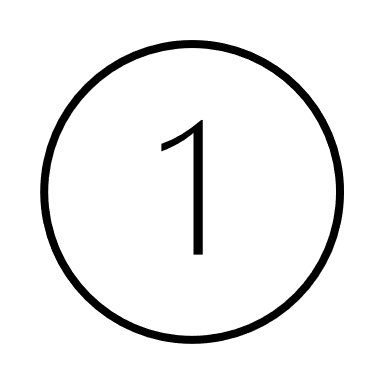 What are you trying to do?
Who is your target partner?
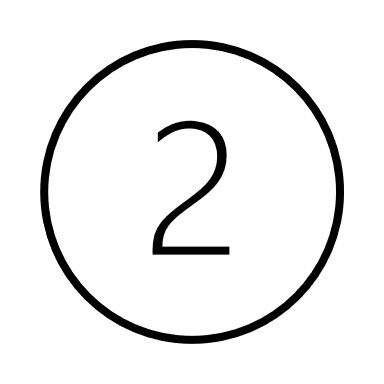 What role do you want to play in the partnership?
What sector is the target partner from?
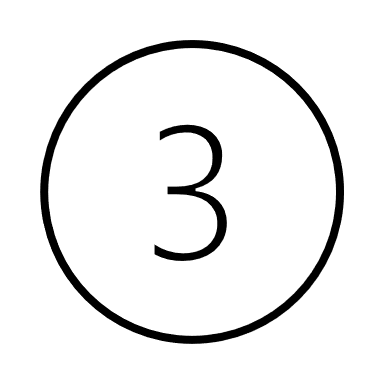 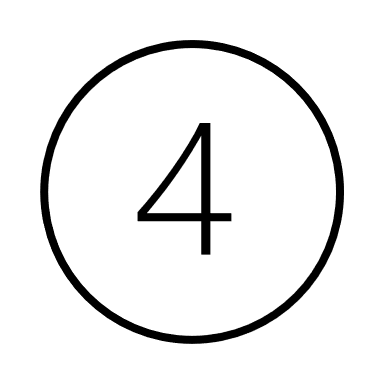 What do you have to offer?
What is your target partner’s background?
What are your target partner’s values?
What does your target partner want?
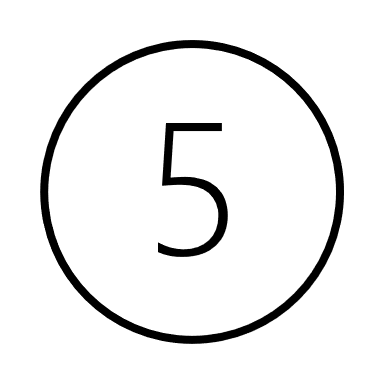 What do you need? What are your team’s hidden assets?
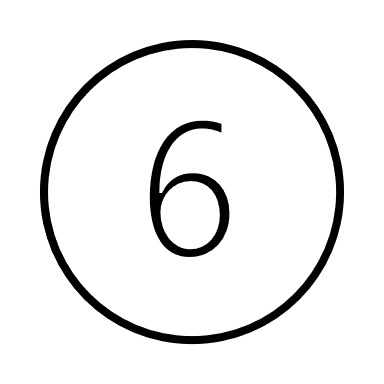 What are your target partner’s current actions?
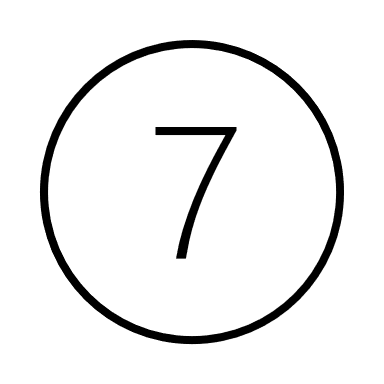 What are your team’s hidden assets?
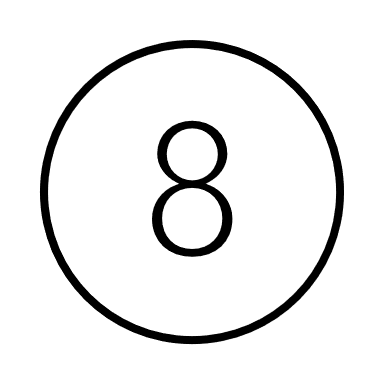 Assumptions?